Seminar Announcement
嘉義大學生物資源學系
專題演講公告
講員：張原謀教授
    台南大學生態科學與技術學系

講題：

台灣暗蟬晨昏鳴叫生物學

日期：2016/11/23 (三)
時間：1:20 PM-3:10 PM
地點：生物資源館一樓視聽教室
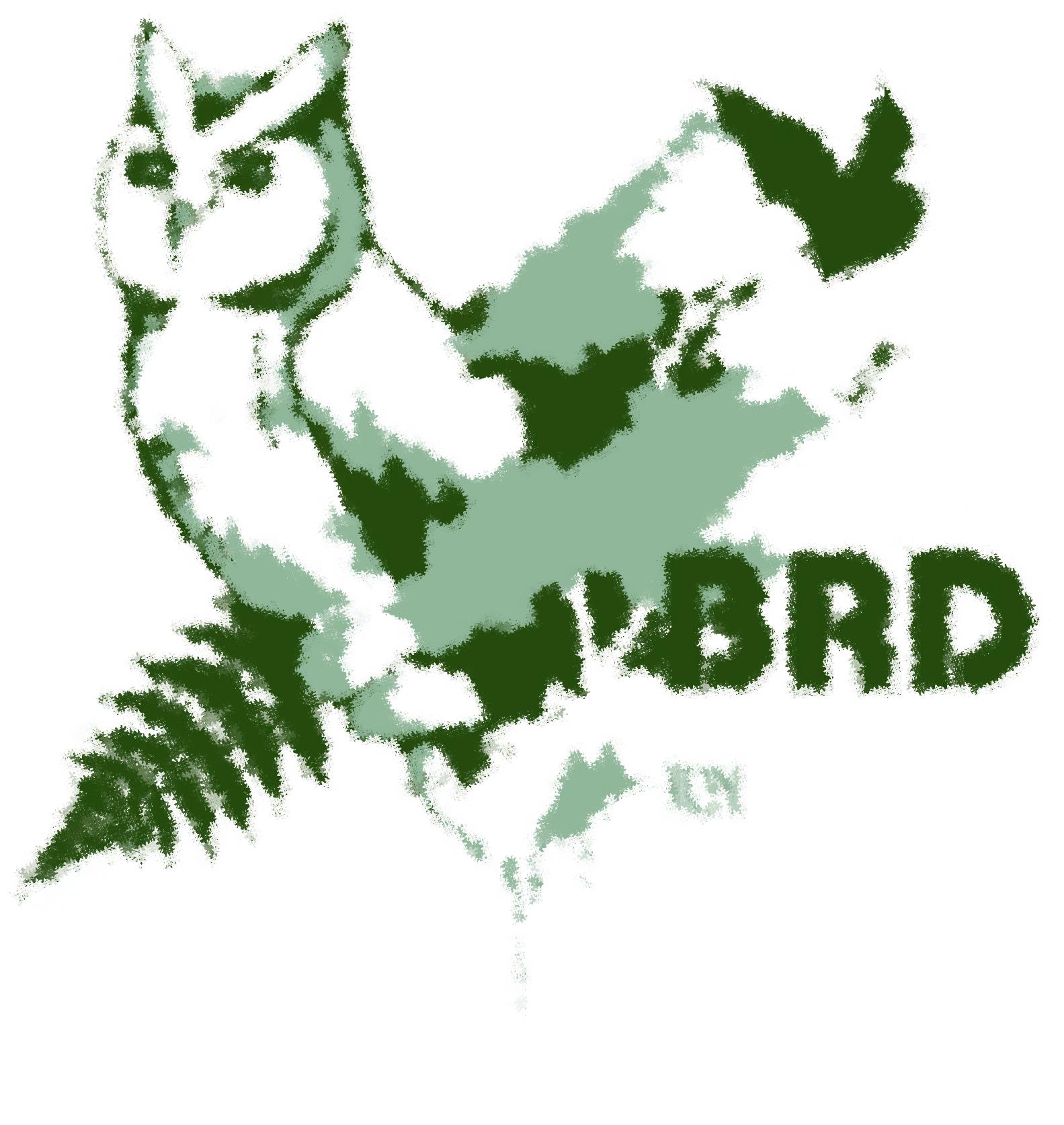 ~歡迎踴躍參加~
Department of Biological Resources & Center of Biodiversity
 National Chiayi University